ÉPÍTS TE IS STARTUPOT!
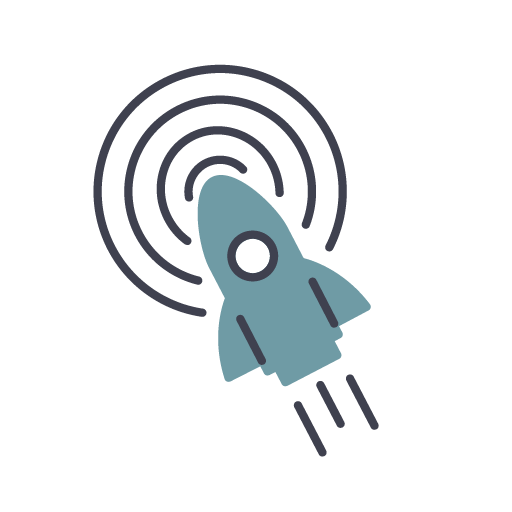 A Miskolci Egyetem inkubációs programja
powered by
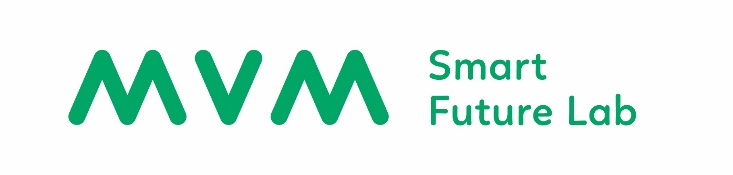 Téged is foglalkoztat a startupok világa?
Mindig is érdekelt a startupok világa?
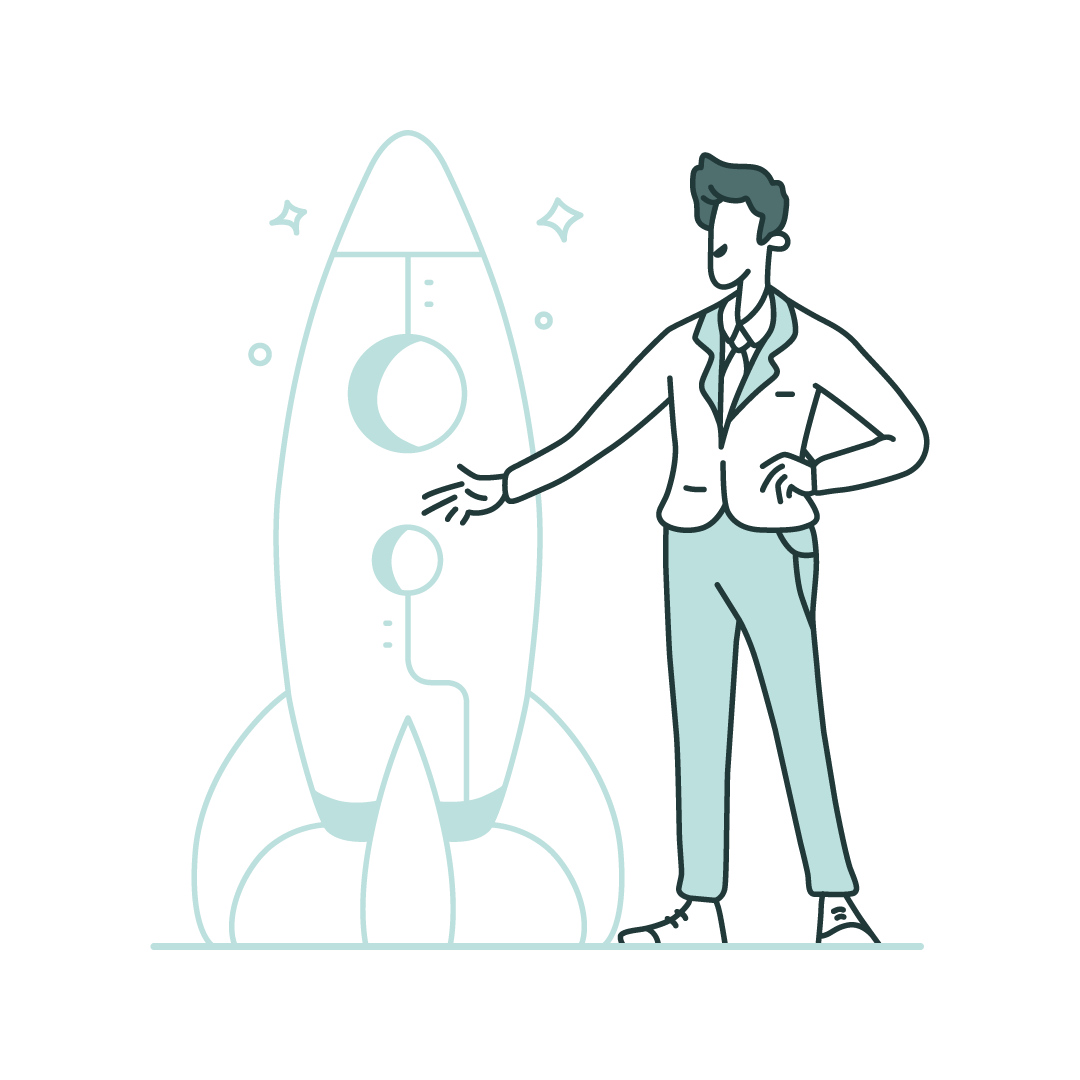 Szeretnéd egyetemi tudásod saját vállalkozásodban kamatoztatni?
Rengeteg ötleted van, de nem tudod hogyan valósítsd meg?
Szeretnél új embereket megismerni vagy barátaiddal egy ötleten dolgozni?
Szeretnél új módszertanokat megismerni?
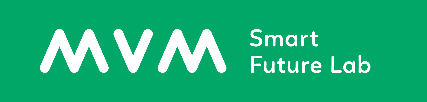 Miért érdemes jelentkezni és részt venni?
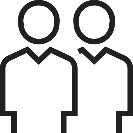 Meetupok során startupoktól, szakértőktől tudás és tapasztalat első kézből
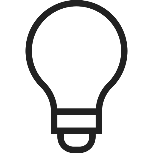 Kihívásokkal támogatjuk az ötletek megszületését
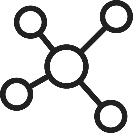 Értékes kapcsolatrendszerre, új barátokra tehetsz szert és segítünk csapatot alkotni
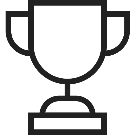 Start me up! Ötletverseny két napos műhelymunkáján részvétel értékes nyereményekkel
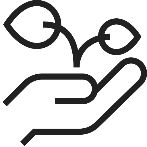 Hat alkalmas inkubációs program validációval, vállalkozói ismeretekkel, intenzív mentorálással
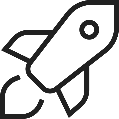 Demo Day-en szakmai zsűri előtt bemutatkozás és milliós pénznyeremény a legjobb csapatoknak. Továbbá a győztes prezentálhat az MVM EDISON DEMO DAY-en!
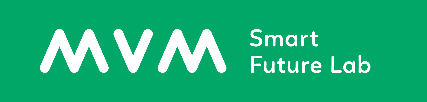 HOGYAN épül fel a program?
2022. Április vége
DEMO DAY
Inkubációs programban résztvevő csapatok záró prezentációja
2022. Március 24.
Inkubáció V.
Három órás intenzív workshop és mentorálás
2022. Április 7.
Inkubáció VI.
Három órás intenzív workshop és mentorálás
2022. Március 10.
Inkubáció IV.
Három órás intenzív workshop és mentorálás
2021. November vége
Start me up! ötletverseny
Két napos műhelymunka
2022. Február 24.
Inkubáció III.
Három órás intenzív workshop és mentorálás
2022. Január 27.
Inkubáció I.
Három órás intenzív workshop és mentorálás
2022. Február 10.
Inkubáció II.
Három órás intenzív workshop és mentorálás
2021. Október – November
Három alkalmas meetup sorozat
Startup világ és ökoszisztéma megismerése, ötletelés ösztönzése
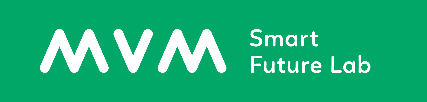 Értékajánlat tervezés, Business Model Canvas
Üzleti tervezés, pénzügyi tervezés, pitch tréning
Kutatás, ötletvalidálás felhasználói oldalról - szintetizálás
Prototipizálás, tesztelés
Journey mapping
Ötletgenerálás
inkubációs program
A csapatok az inkubációs program zárásként úgynevezett
 
DEMO DAY

keretein belül prezentálják (pitch) megoldásukat.
MÓDSZERTAN

Design Thinking
Üzleti és pénzügyi tervezés
Átfogó vállalkozói ismeretek elsajátítása
Csapatra szabott pitch tréning
HOGYAN?

Gyakorlatorientált képzés
1on1 mentorálás
Személyre szabott támogatás
HOL JELENTKEZHETEK? KIHEZ FORDULHATOK KÉRDÉSEIMMEL?
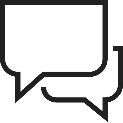 Regisztrációval, részvétellel, a programmal és mentorálással kapcsolatban 
keresd bizalommal:

Technológia – és Tudástranszfer Igazgatóságon 
Editet és Zsuzsát!

Lukács Edit edit.lukacs@uni-miskolc.hu
Lantos Zsuzsa zsuzsa.lantos@uni-miskolc.hu
E/7. épület 504. iroda
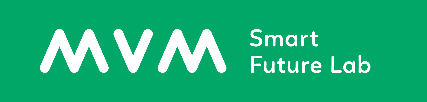 Köszönöm a figyelmet!
Van kérdésetek?
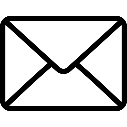 gerencserd@smartfuturelab.hu
Gerencsér Dorka
innovációs és startup szakértő
Mobil: +36 20 4468895
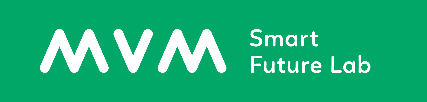